DOUBLE OUTLET RIGHT VENTRICLE
DR. RANJITH
     SENIOR RESIDENT
DEPT OF CARDIOLOGY
MCH, CALICUT
INTRODUCTION
Ventriculoarterial connection in which both great arteries arise 50% or more from the right ventricle

Malformation in which the greater part of the circumference of both arterial valves is supported within a morphologic right ventricle in hearts with two distinct ventricular chambers and concordant atrioventricular connections
INTRODUCTION
Absence of fibrous continuity- semilunar valves and AV valve
Only outlet for LV is VSD
HISTORY
HISTORY
INCIDENCE
<1% of congenital heart disease
0.06 cases per 1000 live births
EMBRYOLOGY
HEART TUBES- FUSED
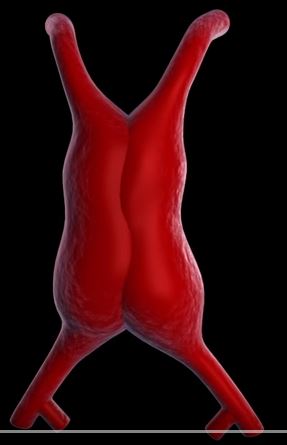 HEART TUBES- FUSED
BULBUS CORDIS
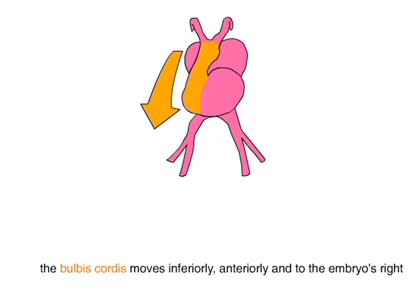 Bulbus cordis – moves inferiorly, rightward and anteriorly
BULBUS CORDIS
Bulbus Cordis- 
Proximal
Middle 
Distal part
Bulbus cordis
Proximal part- merges with primitive ventricle- trabeculated part of RV

Middle part (conus)-
Outflow tract of both ventricles
Proximal and distal bulbar septa
Proximal septum- IVS
Distal septum- seperates conus- aortic vestibule and infundibulum
Truncus Arteriosus
Distal part (Truncus Arteriosus)
Division by spiral aortopulmonary septum into AA and PT
Spiral septum- right superior and left inferior truncus cushions
ARTERIAL OUTLET
Arterial outlet- leftward shifting and differential growth– disappearance of bulboventricular flange
Resorption of caudal extreme and leftward shifting of conus- closer to AV canal cushion
Differences in cell growth of outlet septum- lengthening of SM beneath PV (conus)
Conus separates PV and TV
Segment beneath AV disappears- fibrous continuity of MV and AV
Neural crest cells
Neural crest cells- origin- neural folds in hind brain
Migrate through pharyngeal arches 3,4 and 6 to outflow region
Contribute- endocardial cushion formation in cnous cordis and TA
Neural crest cells
DORV
Persistence of primitive relationship of conotruncal structure with ventricles without leftward shifting
Continued persistence and growth of subaortic and subpulmoanry conus
Failure of conal free wall resorption
Neural crest cells- abnormal proliferation, migration or differentiation
Genetics
Sporadic
Familial cases- rare
22q11 microdeletion- neural crest migration
Trisomy 18
No racial or gender predisposition
Morphology
The more conal muscle present beneath a semilunar valve--the more that valve is pushed superiorly and anteriorly - align with the RV

In the normal heart– PV sits up on the conus- positioned anteriorly and superiorly
The conal tissue beneath AV largely resorbs- positioned posteriorly and inferiorly
Spectrum of conotruncal effects
VSD
The  rotation of the great arteries- driven by conal development  that changes
   VSD is constant- almost always--perimembranous area and extending into the trabecular ventricular septum
RELATIONSHIP OF THE VENTRICULAR SEPTAL DEFECT TO THE GREAT ARTERIES
A ventricular septal defect is usually subaortic or subpulmonary and provides the left ventricle with its only outlet
The defect is committed to both great arteries, or the ventricular septum is intact
Rarely-the defect is in muscular or inlet septum and is therefore not committed to either great artery
Associated lesions
Pulmonary stenosis- MC
Approx 50% of cases
Valvar or subvalvar
Secondum ASD 25%, primum ASD 8%
Associated lesions
Patent ductus arteriosus
Right aortic arch
Subaortic stenosis
Additional muscular VSDs
Left superior vena cava (SVC) to the coronary sinus or left atrium
Intact ventricular septum
Mitral valve anomalies including mitral atresia
Aortic arch anomalies
COA
Associated lesions
Coronary arterial anomalies- 10%
MC - anomalous origin of the anterior descending coronary artery from the right coronary artery
Aortic arch coarctation, hypoplasia, or interruption—10% of patients—significantly increase the complexity of surgical repair
CONNECTIONS OF THE GREAT ARTERIES TO THE VENTRICLES
The aorta and main pulmonary artery are separated by an outlet septum -exclusively in the right ventricle
   The position of the outlet septum establishes two types of infundibular relationships- 
Anterior/ posterior
Side-by-side
CLINICAL CLASSIFICATION
More common types
A. Subaortic VSD without pulmonary stenosis
         1. Low PVR
         2. High PVR
B. Subpulmonary VSD without pulmonary stenosis
        1. Low PVR
        2. High PVR
DORV
DORV
CLINICAL CLASSIFICATION
Less common types
A. Doubly committed VSD
B. Uncommitted VSD
C. Intact ventricular septum
Major clinical patterns
1.  Subaortic VSD 
        No pulmonary stenosis
        low PVR


          Non restrictive perimembranous VSD
Subaortic VSD + low PVR
Major clinical patterns
2. Subaortic VSD
        No pulmonary stenosis
        High PVR


            Eisenmenger syndrome
Subaortic VSD + high PVR
Major clinical patterns
3. Subaortic VSD
       pulmonary stenosis


  
        Tetrology of Fallot
Aubaortic VSD + PS
Major clinical patterns
4. Subpulmonary VSD 
        No Pulmonary stenosis


      
          Transposition of Great Arteries
Supulmonary VSD
Clinical Classification
The location of the ventricular septal defect is the major determinant of intracardiac streaming
Obstruction to ventricular outflow
Pulmonary stenosis -- 40% to 70% DORV with subaortic VSD
Underdeveloped subpulmonary conus or by a stenotic bicuspid pulmonary valve
Aortic stenosis can also be caused by an underdeveloped subaortic infundibulum, which occurs in about 50% of cases with a subaortic ventricular septal defect.
DORV with subaortic VSD
Isolated nonrestrictive perimembranous VSD
Defect is commited to Aorta—LV blood enters aorta
Low PVR– LV blood enters pulmonary circulation—RV blood streams exclusively – PA
Pulmonary blood flow –increased
SpO2 Normal
DORV with subaortic VSD
PVR rises – RV blood diverted to Aorta– LV blood diverted away from PT
Pulmonary blood flow declines and aortic saturation declines– Eisenmengers syndrome
Clinical features
Clinical manifestations- resemble nonrestrictive perimembranous VSD
Male : female 1.7 : 1
History
Murmur – from birth
Intensity of murmur increases 
Increased pulmonary blood flow– LV volume overload– CHF
Poor growth and development
Cyanosis- mild or absent
Rise in PVR- curtails PBF
Physical appearance
Transient neonatal cyanosis- transient elevation in PVR
Congestive heart failure
Eisenmenger’s syndrome- cyanosis and clubbing
Trisomy 18- clinodactyly, rocker bottom feet and lax skin
TRISOMY 18
6-week-old male with the characteristic clenched fists, overlapping fingers (clinodactyly), lax skin, and rocker-bottom feet . 
The infant had double outlet right ventricle with a subaortic ventricular septal defect.
Physical examination
Arterial pulse- brisk
Later rise in PVR- normalises pulse
CHF--JVP -A wave, V wave and mean pressure are elevated
Hyperactive precordium with Harrison’s grooves
Impulse of a dilated hypertensive pulmonary trunk 
Palpable P2
Thrill generated by VSD is maximal in the third and fourth intercostal spaces at the left sternal border
PVR rises- left ventricular impulse inconspicious
Right ventricular impulse, the palpable pulmonary trunk, and the palpable pulmonary closure sound persist
Auscultation
S1 soft ( PR interval prolonged)
S2- P2 loud, A2 loud
Inspiratory splitting preserved
Holosystolic murmur- 3rd, 4th ICS
Apical MDM
Elevated PVR
VSD murmur- softer and decrescento but does not disappear
Eisenmenger syndrome- Pulmonary EC, loud single S2, Graham Steel murmur
DORV suspected- PBF remains increased in the presence of cyanosis and when a soft decrescendo systolic murmur persists at the left sternal edge
ECG
PR interval prolonged (long course of common AV bundle)
Peaked P waves and bifid broad left atrial P waves
Left axis deviation 
Pulmonary stenosis- RAD
ECG
QRS duration normal
Sometimes RBBB
RVH- tall R in V1
Left ventricular volume overload- large RS in midprecordial leads and tall R waves- left precordial leads
Elevated PVR- RAD and pure RVH
ECG- DORV+ subaortic VSD
Acyanotic 24-yearold woman with DORV + Subaortic VSD and a pulmonary to systemic flow ratio of 2 to 1
6-week-old male with trisomy 18 DORV + subaortic VSD and moderately elevated PVR
X Ray
Increased blood flow- VSD
Thymus is present
PT prominent
CHF- RA RV enlarged
Elevated PVR- oligemia
X ray- Eisenmenger
X-ray from an acyanotic 24-year-old woman with DORV, a subaortic VSD and a pulmonary-to-systemic flow ratio of 2 to 1
PT
LV
Pulmonary vascularity is increased
 The x-ray resembles a nonrestrictive perimembranous VSD
X-ray from a 53-year-old man with double outlet right ventricle, a subaortic VSD, and a pulmonary to systemic flow ratio of 1.7 to 1
Echo
The aorta arises entirely from the right ventricle, and the pulmonary trunk arises predominantly, if not entirely, from the right ventricle
The aortic root and pulmonary trunk are parallel and are separated by a prominent outlet septum
Pulmonary bifurcation and Aortic branches
Aorto mitral discontinuity
VSD
In the short axis, the great arteries appear as double circles, with the aorta to the right of the pulmonary trunk
Bilateral subarterial conuses separate the aortic and pulmonary valves from the atrioventricular valves
Single coronary- 11%
Subaortic VSD- Echo
Echo
CT angiogram
3D printer cast
DORV with subaortic VSD and Pulmonary Stenosis
> 50% of DORV and subaortic VSD have pulmonary stenosis
Closely resemble- TOF
Pulmonary stenosis—VSD is almost always subaortic
DORV with subaortic VSD + PS
PS diverts RV and LV blood away from pulmonary artery– into Aorta
Pulmonary blood flow and SpO2 fall
More severe pulmonary stenosis—more blood enters Aorta
Pulmonary atresia– all blood from both ventricles enters aorta
History
Pulmonary stenosis- mild to severe to atresia
May be present at birth or progressive increase in severity
Squatting episodes seen
Clinical course and longevity better than  in DORV without PS- pulmonary flow more effectively regulated
Physical examination
JVP- A is normal
Arterial pulse is normal
Precordium
Right ventricular impulse – 4th or 5th ICS and subxyphoid
Systolic thrill- 3rd left ICS
LV impulse - not palpable
Auscultation
Acyanotic patients- mild PS – holosystolic murmur (VSD)- LLSB
Midsystolic murmur- (PS)- 2nd and 3rd left ICS
P2 delayed
Severe PS or atresia- TOF
Duration of PS murmur- varies inversely with the severity of stenosis
Pulmonary atresia- Aortic ejection sound, a soft midsystolic murmur into the dilated aorta, and a loud single S2 (aortic valve closure)
Long decrescendo systolic murmur at the left sternal border --obligatory flow from LV into aorta through a restrictive VSD--constitutes a zone of subaortic stenosis
LVS4 – LVH- subaortic stenosis
EDM of AR sometimes heard
ECG
Peaked right atrial P waves- PS
Severe PS- P waves either normal or peaked
PR interval prolonged
PS mild- LAD
More stenosis- RAD
Persistence of counterclockwise initial forces- q waves in lead 1 and aVL- even if the axis is rightward
18-year-old man with DORV + subaortic VSD and a 45–mm Hg subpulmonary gradient
[Speaker Notes: The PR interval is 210 msec. Theright atrialPwavein lead2- tallandpeaked.
A deep broad left atrial P terminal force appears in leadV1. Terminal forces are prolonged with slurred S waves in inferior leads and a slurred R wave in lead aVR. 
There is left axis deviation with counterclockwisedepolarization.
RVH- tall R prime in leadV1 and by the deep Swaves in left precordial leads. 
Lv volume overload is manifested in leads V5-6 by deep Q waves, tall R waves, and tall peaked T waves.]
13-year-old cyanoticgirl with DORV with Subaortic VSD and severe subpulmonary stenosis
[Speaker Notes: Peaked right atrial  P waves appear in leads 2 and V1
The PR interval is 190 msec.
Q waves appear in leads 1 and aVL despite right axis deviation.
RVH-tall R waves in leads V1 and Avr
The qR pattern in leads V5-6 indicates that the left ventricle is moderately well-developed.]
Chest X ray
Pulmonary trunk is not dilated (subpulmonary stenosis)
Mild PS- pulmonary vascularity increased
Severe PS- pulmonary vascularity decreased
Pulmonary atresia- AA enlarged, MPA concave,  boot shaped apex
X-ray from an 18-year-old man with DORV + subaortic VSD and a 40–mm Hg subpulmonary gradient, and a pulmonary to systemic flow ratio of 2.2 to 1.
RA
LV
[Speaker Notes: The pulmonary trunk is no dilated, even though pulmonary blood flow is increased. Anenlarged left ventricle (LV) occupies the apex, and a prominen right atrium (RA) occupies the right lower cardiac border]
X-ray from a 13-year-old girl with DORV with subaortic VSD and severe subpulmonary stenosis
Pulmonary vascularity is normal. The heart size is normal with a slightly rounded apex.
X-ray from a 29-year-old man with DORV with subaortic VSD and pulmonary atresia
[Speaker Notes: The lung fields have the lacy appearance of systemic-to-pulmonary artery collaterals. 
The pulmonary trunk is conspicuously absent, but the right and left branches are well-formed. The aortic knuckle (Ao) is prominent and continues as a left descending aorta. 
The boot-shaped apex is occupied by the right ventricle (RV). 
The right atrium (RA) is moderately convex]
X-ray from a 3-year-boy – DORV+ subaortic VSD +pulmonary atresia
AO
LV
RA
RV
[Speaker Notes: Lung fields -- lacy appearance of systemic-to-pulmonary arterial collaterals.
Pulmonary trunk - absent, and the ascending and transverse aorta are correspondingly large. The prominent apex-- boot-shaped. The right atrium (RA) is moderately convex. 
 B. Lateral right ventriculogram (RV) showing a blind outflow tract and a dilated aorta (Ao) that arises anteriorto the ventricular septum.]
Angiogram from a 15-month-old male with DORV, a nonrestrictive subaortic VSD and pulmonary stenosis
PT
AO
LV
RV
Echo
Both great arteries are imaged above the right ventricle, and subpulmonary stenosis with a nondilated pulmonary trunk
In the short axis, the great arteries appear as double circles, and a bicuspid stenotic pulmonary valve seen (occ)
CW doppler- PS gradient
MRI
DORV with subpulmonary VSD
Taussig Bing anomaly
Resemble complete TGA with nonrestrictive VSD
50% of patients - congenital malformations of the aortic arch-
Coarctation 
Isthmic hypoplasia
Interruption
Patent ductus arteriosus
Subaortic  stenosis
History
Cyanosis- birth or early infancy
RV blood- Aorta
LV blood preferentially enters the PT across the subpulmonary VSD
SpO2 is relatively high but at the price of increased PBF, left ventricular volume overload, and CHF
When CoA elevates systemic systolic pressure -- diverts still more right ventricular blood into the pulmonary trunk- clinical course poor
A rise in PVR --regulates pulmonary blood flow and ameliorates CHF
Cyanosis increases but longevity improves- may reach 2nd 3rd or 4th decade
Increased PBF- poor growth and development
Suprasystemic PVR- reversed differential cyanosis- ductal flow is right to left
Reversed differential cyanosis
Reversed differential cyanosis
Toes are less cyanotic and less clubbed than the fingers 
Oxygenated blood from the left ventricle flows through the subpulmonary ventricular septal defect into the PT and through the patent ductus into the descending aorta
Arterial pulse
UL and LL Pulses-- coarctation of the aorta
Femoral pulses may be preserved-- nonrestrictive PDA distal to the coarctation

JVP- In biventricular failure- A, V and mean pressure elevated
Elevated PVR- JVP normalises
Precordium
Obligatory RV impulse
Palpable Dilated hypertensive PT
Palpable P2
Thrill in 2nd Lt ICS- Subpulmonary VSD
Ausculation
VSD murmur- 2nd lt ICS
Loud P2, S2 splitting preserved
Apical MDM

PVR elevates-
Murmur attenuated, MDM disapppears
Pulmonary EC, soft short systolic murmur, Graham Steel murmur
S2 loud and single
ECG
PR interval prolongation less frequent
Biatrial enlargement
QRS axis rightward
RVH- tall R in V1, aVR, deep S -left precodium
Vol overload of LV- R in V5-V6
Elevated PVR- tall peaked P waves with biventricular hypertrophy
X Ray
Increase in Pulmonary arterial and venous vascularity
Left atrium and LV enlarged
Dilated PT projects prominently – left (when Great arteries side-side)- resembles perimembranous VSD

Dilated PT posterior (not border forming)- resembles 
   D TGA except for presence of Thymus
X-ray from a 4-month-old female with the Taussig- Bing anomaly DORV + subpulmonary VSD and QP/QS - 3 to 1.
AO
RA
LV
[Speaker Notes: A dilated pulmonary trunk not border forming- it is posteriorThe rightward and anterior ascendin aorta (Ao) is at the right thoracic inlet
Pulmonary vascularity is  increased, a convex left ventricle (LV) occupies the apex, and aprominent right atrium (RA) occupies the right lower cardiac border]
Right ventriculograms (RV) from a 40-year-old woman with the Taussig-Bing anomaly-
PDA
AO
PT
AO
PT
RV
The ascending (AO) and the pulmonary trunk (PT) are side by side with the aorta to the right. A large PDA is distal to an aortic coarctation. B, Lateral projection shows the aorta (AO) anterior to the pulmonary trunk (PT).
X-ray from a 3-month-old female with the Taussig-Bing anomaly
RA
LV
Pulmonary vascularity is increased, but the vascular pedicle is narrow because the posterior pulmonary trunk is not border-forming. An enlarged LV occupies the apex, and an enlarged RA occupies the right lower cardiac border. The film resembles D TGA except for the thymus
10-year-old girl with the Taussig- Bing anomaly, pulmonary vascular disease and reversed shunt PDA
PT
RA
LV
Pulmonary vascularity is normal
The pulmonary trunk (PT) is dilated, a moderate prominent right atrium (RA) forms the lower right cardiac border and an enlarged left ventricle (LV) occupies the apex.
Angiocardiograms from a 20-month-old male with DORV and a subpulmonary VSD
PT
PT
RV
RV
LV
DAo
[Speaker Notes: A, The right ventriculogram visualized a large pulmonary trunk (PT) arising from a dilated right ventricle B, Left oblique left ventriculogram in the same patient showing selective flow from the LV into a dilated biventricular pulmonary trunk (PT). The right ventricle (RV) faintly visualizes]
Echo
PT overrides subpulmonary VSD
Pulmonary stenosis absent
Subaortic stenosis, COA, PDA- coexist
Echo
ECHO
Echo
3D print cast
DORV with noncommitted VSD
<10% of cases
Significant amount of conus beneath each great vessel--neither vessel is truly posterior
Interventricular connection is not directly related to either great vessel
VSD opens primarily into the body of the RV
Complete admixture
Echo- Non committed VSD
Management
Complete repair in early infancy is seldom technically feasible
No operation may be necessary early in life
If PS causing hypoxemia --palliative aortopulmonary shunt may be required
MRI- Non committed VSD
Surgery
These repairs are technically complex--surgical repair of this subtype is generally deferred until the patient is at least several years of age
Despite detailed preoperative planning- the VSD patch may encroach on the RV cavity, and the potential tunnel to the subaortic region may be found to be restrictive
DORV with doubly committed VSD
10% of cases
Both great vessels override the crest of the ventricular septum
The pathophysiology -- predominantly left-to-right shunting with pulmonary overcirculation (unless there is valvar PS)
Surgical VSD closure directs flow from the left ventricle -aorta.
Echo Doubly committed VSD
Surgical management
Surgical decision-making for DORV --most complicated in congenital heart surgery
Consider
Anatomic features
Age 
Weight of the child
Clinical  status
Surgical management
Repeated imaging with echo (TTE, TEE), angiography, CT, or MRI required --precise anatomy
Essential anatomic considerations for surgery
The position, size, and number of VSD and its relationship to the conduction system
The distance between the tricuspid valve and the pulmonary valve
Straddling or overriding of the AV valve
Relationship of the great arteries
Presence of pulmonary (RVOT) stenosis
Presence of aortic (LVOT) stenosis
Coronary artery anatomy
Timing of surgery
Depends– Type of DORV and the specifics of the procedure
VSD type
Patients with VSD type DORV -- pulmonary overcirculation as young infants from an unrestrictive VSD and usually require intracardiac repair
 One-stage complete repair as a neonate or young infant because of pulmonary overcirculation
Timing of surgery
Transposition type DORV – 
Progressive cyanosis 
 One-stage complete repair as a neonate before the left ventricle becomes unprepared
Timing of surgery
Tetralogy type DORV – cyanosis
Surgery in the first several months of life
Sometimes-initial palliation with a systemic-to-pulmonary artery shunt and defer corrective surgery beyond 6 months of age
Complexity of the intracardiac baffle and right ventricular outflow reconstruction
Timing of surgery
Patients with noncommitted type DORV-- complex intracardiac baffling
Defer corrective surgery and initially palliate those infants and young children who become symptomatic in the first 1 to 2 years of life 
    (complexity of intracardiac repair)
For those whose anatomy precludes complex repair -- Fontan operation is the final palliation
Aortopulmonary shunt or pulmonary artery band is often selected as the initial technique to control pulmonary blood flow
Types of surgery
Biventricular repair is performed if it is feasible
Adequate LVOT must be created- even if it compromises the right ventricular outflow
Surgical strategy
The sizes of the ventricles and AV valves
Left ventricle-to-aortic baffle can be created without creating any LV outflow tract obstruction
when a left ventricle-to-aortic baffle cannot be created-- but a left ventricle-to-pulmonary valve pathway can be constructed without any stenosis- an arterial switch operation can be performed
[Speaker Notes: If the sizes of the ventricles and AV valves are adequate-- a biventricular repair 
If the tricuspid valve or RV is small--one and one-half ventricle repair]
SURGERY
Palliative surgeries
1. PA banding- symptomatic infants -   PBF- CHF
    Occ multiple muscular VSD and remote VSD
2. Balloon atrial septostomy- Taussig Bing Anomaly- better mixing and decompressing LA
3. Infants- PS with   PBF and cyanosis- systemic to PA shunt
DORV surgery
Definitive surgeries
Subaortic or doubly committed VSD- 
Intraventricular tunnel btw VSD and subaortic outflow tract- Dacron patch
Early in life (neonate)
Sometimes RVOT may be augmented if it obstructs
Mortality rate <5% (subaortic)
[Speaker Notes: pics]
Fallot type
Surgery generally by 6 months of age (neonatal)
General condition- poor- initial shunt
1. Tunnel VSD closure and Rastelli operation-
Intraventricular tunnel between VSD and Aorta
Rastelli operation- relieve PS (pulmonary or aortic homograft conduit)
Rastelli procedure
2. REV procedure (Reparation a l’etage ventriculare)
Similar to ASO
Proximal ascending aorta and main PA- transected
Prox stump of PA oversewn
PA translocated anterior to Aorta (Lecompete maneuver) and AA reconnected
Distal PA- anastomed directly to infundibular incision
Hospital mortality- 18%
REV
Infundibular resection to enlarge VSD
Intraventricular baffle ( LV to aorta)
Aortic transection- perform Lecompte manuever (RPA brought anterior to AA)
Direct RV to PA reconstruction by anterior patch
REV procedure
Nikaidoh procedure (Aortic Root translocation)
3. Nikaidoh procedure- 
Combines the principle of ROSS and KONNO 
Aortic root including AoV dettached
PA divided- PV excised
Pulmonary root- divided and conal septum above the VSD excised (large opening to the LV cavity)
Aortic root translocated posteriorly and sutured to pulmonary annulus
Pericardial patch- connect lower margin of VSD and aortic root- LV to Ao connection
Pericardial patch connects- RV to distal MPA
Nikaidoh procedure
Nikaidoh procedure
Aortic root is mobilised and translocated to pulmonary position
1. Harvesting the aortic root from RV (with Coronaries)
2.Relieving LVOT obstruction (enlarging VSD- dividing outlet septum and PV)
3. Reconstructing LVOT (posteriorly translocated Aortic root and VSD patch)
Reconstructing RVOT (pericardial patch)
Taussig Bing Anomaly
Surgery usually by 3-4 months of age or earlier- pulmonary vascular obstructive disease
1. VSD and PA tunnel + ASO
Mortality 5-15%
Arterial switch operation
Surgeries for Taussig Bing Anomaly
2. Intraventricular tunnel between VSD - PA + Senning
   High mortality >40%
3. Intraventricular tunnel VSD and Aorta
     Technically difficult
     Mortality 15%
4.  VSD to PA tunnel + Damus Kaye Stansel operation + RV to PA conduit
Atrial switch
Damus Kaye Stansel
MPA transected near its bifurcation
Incision in Ascending Aorta
Proximal MPA anastomed end to side to Ascending aorta (dacron tube or Gore Tex)- LV blood to Aorta
VSD is closed
Valved conduit RV and distal PA
Damus Kaye Stansel
Non commited VSD
Intraventricular tunnel AV canal type VSD and Aorta
Mortality high 30-40%
PA banding- infancy to prevent CHF
Surgery delayed till 2-3 yrs
DORV surgery
Surgical outcomes
Early mortality for repair of DORV has been reported to range from 2% to 9%
15-year Survival ranges from 56% to 90% in most recent large series
Postoperative follow up
Long term regular follow up at 6-12 month interval
Subaortic VSD without PS excellent prognosis
20% patient require reoperation of intraventricular tunnel
Complication with DORV in adults
Left ventricle outflow tract obstruction
Right ventricle outflow tract obstruction and pulmonary regurgitation
Failure of the right ventricle-to-pulmonary artery conduit (stenosis or regurgitation)
Aortic valve regurgitation (following arterial switch operation)
Coronary artery stenosis (following coronary transfer)
Right ventricle failure
Arrhythmia (atrial or ventricular) and sudden death
Endocarditis
Thromboembolic event
Pregnancy
Patients with biventricular repair without any residual defects or stenosis- low pregnancy risk
Close monitoring required
After Fontan surgery- successful pregnancies reported
IE prophylaxis
Prosthetic cardiac valve or device
Previous endocarditis 
First 6 months after intervention
Residual defect
MCQ
1.Spiral aortopulmonary septum formed in
1. Proximal 1/3 bulbus
2. Middle 1/3 bulbus
3. Distal 1/3 bulbus
4. Conus
MCQ
2.  Taussig Bing anomaly is
1. DORV-subaortic VSD
2. DORV- subaortic VSD with PS
3. Subpulmonary VSD
4. Doubly committed VSD
MCQ
3. Reversed Differential cyanosis seen in- suprasystemic PVR in
1. Subaortic VSD with PS
2. Subaortic VSD without PS
3. Subpulmonary VSD
4. Non committed VSD
MCQ
4.  Aortic arch Anomalies common in
1. Subaortic VSD with PS
2. Subaortic VSD without PS
3. Taussig Bing anomlies
4. Non committed VSD
MCQ
5.  Aortic arch anomalies seen in Taussig Bing anomaly
1. 10%
2. 25%
3. 50%
4. 80%
MCQ
6.  Which of the following surgery is not done in Fallot type DORV
1. Nikaidoh procedure
2. REV procedure
3. ASO
4. Rastelli operation
MCQ
7. Echo finding which differentiates TGA from DORV- subpulmonary VSD
Pulmonary mitral continuity
Thank U